COSHH – Control of Substances Hazardous to Health
COVID-19 (Severe Acute Respiratory Syndrome (SARS) – Coronavirus (CoV)-2)
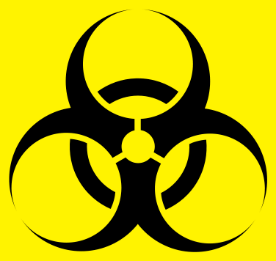 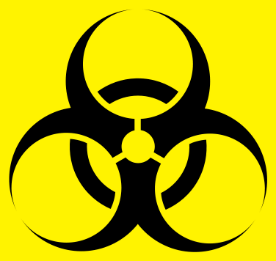 Date: 31/03/2020; Review Date: 30/04/2020
Substance 
Biological – Pathogens defined as Hazard Group 3 According to the Advisory Committee on Dangerous Pathogens
Form – aerosol/mist
Route of exposure – inhalation (direct), skin (indirect)
Exposure limit – unknown
Health Hazards
Severe Biological Hazard
May cause severe human disease and is a serious hazard to exposed individuals
Effective prophylaxis or treatment usually available
Disease may spread to the community
Control Measures
Cover all cuts (with plasters)
Wear gloves – Nitrile (latex is a known allergy; vinyl – no testing has been carried out to whether the virus can pass through vinyl)
Wear a disposable gown or coverall
If not available, wear an outer layer (on top of ‘street clothes’) that can be removed and washed
Wear a face shield or goggles – this is only needed for direct contact with COVID-19-positive persons
Wear a FFP2-type mask as a minimum – note, for masks to be effective they need to be face-fitted, these types of mask are not suitable for people with facial hair
Wash hands with soap and water for 20sec or use an alcohol-based hand sanitiser
Keep at least 2m distance from other people
Disposal of PPE
Contaminated PPE MUST be double-bagged and incinerated in a clinical waste facility (such as PHS or SCRL)
For incineration, please contact your local hospital / medical facility for advice on where you can take your contaminated PPE
Outer layer on top of ‘street clothes’
Double bag and wash in a washing machine at a minimum of 40°C with a biological detergent
Report all incidents
First Aid Measures
Phone 111 for medical advice – do NOT go to your GP or A&E department
Self-Isolate for minimum of 7 days
Monitor symptoms
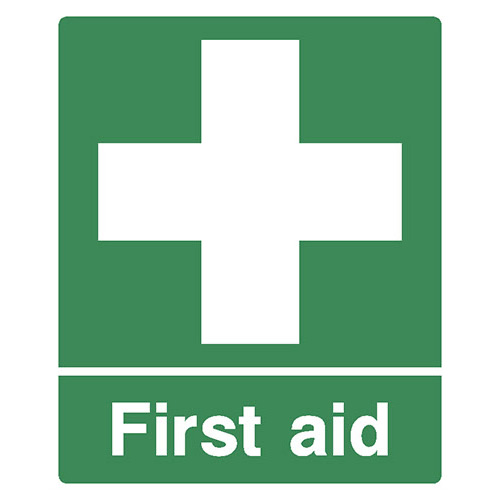